„erstklassig“
mastermind – kursbuchkapitel 4: FINANZEN abschnitt 2
1
FINANZPLANUNG 
Übers Geld denken wir nicht so gerne nach. Entweder man hat‘s (dann ist alles gut) oder man hat Sorgen damit (über die will man nicht auch noch andauernd nachdenken). So weit verbreitet und nachvollziehbar das auch ist, es ist fatal. Schließlich führst du ein Unternehmen und musst auch deine Finanzen sinnvoll managen.  Wenn damit alles seine Ordnung hat und genug hereinkommt, dann erst bist du emotional freigespielt und kannst deine Energie in das stecken, was dir Spaß macht: die Arbeit mit Hunden und ihren Menschen.Mal ein kleiner Test: Könntest du auf Anhieb sagen, wieviel Geld du gerade in der Tasche und am Konto hast? Könntest du auf Anhieb sagen, wieviel du letztes Jahr (zumindest grob gerundet) eingenommen hast? Und weißt du auswendig, welche vorhersehbaren Zahlungen auf dich in den nächsten zwei Wochen zukommen? 
Wenn nicht, dann besteht in Sachen Finanzplanung ein wenig Handlungsbedarf. Das Gute: das ist gar nicht so schwierig und schon gar nicht kompliziert! Es geht nicht um Buchhaltung oder Steuererklärungen, sondern erst mal um die Grundlagen und die richtigen Strategien, die dir das Leben leichter machen sollen.
finanzen
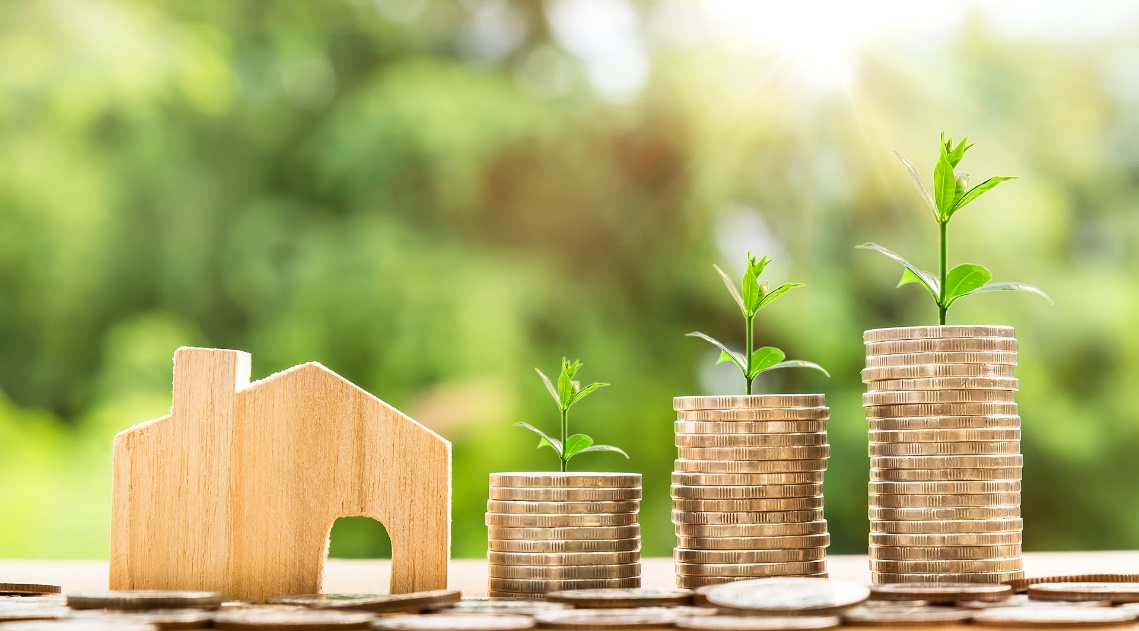 2
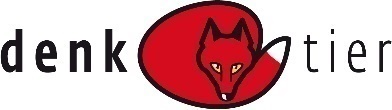 ANALYSE
Keine Planung kann anfangen, wenn man nicht weiß, wo man steht. Überraschend oft wissen wir das aber gar nicht so genau. Also tragen wir als erstes mal ein paar Daten zusammen (so gut es eben geht). Sämtliche Fragen beziehen sich immer auf deine Tätigkeiten im Hundetraining.
Wieviel hast du im letzten Jahr (2017) insgesamt eingenommen?
Wieviel hast du heuer (2018) insgesamt eingenommen?Wie waren die Einnahmen verteilt (also z.B. Einzeltraining, fortlaufende Kurse, Workshops, Vorträge,….)? 
Gab es dabei Unterschiede zwischen 2017 und 2018?
Wie hoch waren deine betrieblichen Ausgaben (Arbeitsmaterial, Weiterbildungen, Platzmieten,….) in diesem Jahr?
Wieviel Gewinn blieb dir unterm Strich (also nach Abzug von Steuern, Sozialversicherung, betrieblichen Ausgaben) letztes Jahr?
Wieviel Gewinn wird voraussichtlich heuer unterm Strich gemacht?
3
EINKOMMENSZIELE
Natürlich wollen wir alle „genug“ verdienen, damit wir ein gutes Auskommen haben. Aber was genau ist denn „genug“?  Nachweislich erreicht man Ziele besser, wenn man sie denn mal hat – also wenn sie definiert wurden.  Überleg dir also, welche Ziele du in Sachen Einkommen hast. Spezialtipp:  Halte sie zwar in realistischer Höhe aber doch ein wenig außerhalb deiner Komfortzone, damit du einen gewissen Ansporn hast .
Wieviel möchtest du 2019 an Einnahmen erzielen?
Wieviele Kurse, Einzeltrainings, Workshops,…. musst du erkaufen, um dieses Ziel zu erreichen?
Was brauchst du als monatliches Einkommen, um dein Jahresziel zu erreichen? (Gibt es stärkere und schwächere Monate, dann differenziere das bitte noch weiter)

Wieviel % Zuwachs bedeutet das im Vergleich zu 2017 und 2018?
4
BASICS RUND UMS GELD
Um deine Finanzen gut im Griff zu haben, sind ein paar Grundregeln und Strukturen hilfreich. Vor allem braucht es eine vernünftige Aufteilung, um den Überblick zu behalten und überhaupt genug zu wissen, um dann strategische Entscheidungen treffen zu können. Mach‘s lieber nicht wie viele andere, die nicht genau wissen, was rein kommt und was sie in ihren Betrieb stecken, und die bloß sagen können „am Ende des Monats geht sich‘s halbwegs aus (oder nicht)“. 
getrennte KontenFühre getrennte Konten für deine Privat/ Haushaltsausgaben und für deinen Betrieb. Leg dazu ein eigens Business-Konto an (oder eine eigene Business-Kassa), wo alle Einnahmen aus dem Hundetraining  hingehen. Aufgabe: Business-Konto eröffnen (falls nicht vorhanden)
Das eigene „Gehalt“Von deinem Business-Konto zahlst du dir dein monatliches „Gehalt“ aus. Du kannst selber festsetzen, wieviel du verdienen möchtest (vorausgesetzt, dein Business hat genug verdient).  Aufgabe:  Definiere, wie hoch dein monatliches Gehalt in den nächsten 6 Monaten sein wird.
SteueranteilVergiss nicht, dass von deinen Einnahmen Steuern und Sozialabgaben bestritten werden müssen. Leg also von den Einnahmen rechtzeitig was beiseite, damit du keine unliebsamen Überraschungen durch Steuernachzahlungen erlebst. Aufgabe:  Finde raus, was ungefähr du für 2018 an Steuern (Einkommenssteuer, Umsatzsteuer) gezahlt hast oder zahlen wirst.
5
PROFIT ZUERST
Nur allzu oft lassen wir unsere Finanzgebarung von den Ausgaben steuern. Soll heißen: was reinkommt, wird auch ausgegeben. Solange Geld da ist, kännen wir uns neue Geräte, neue Bücher, neue Kurse oder private Ausgaben leisten.  Das ist allerdings etwas kurzsichtig, denn da kommen ja noch diverse fixe Zahlungen oder saisonale Schwankungen dazu. Gewinn bleibt am Ende des Tages meist keiner über.
Der Unternehmer und Autor Mike Michalowicz hat ein „Profit first“ System entwickelt, das dem einen Riegel vorschiebt (mehr dazu in seinem Buch „Profit First: ein einfaches System jedwedes Unternehmen von einem kapitalfressenden Monster in eine Geldmaschine zu verwandeln“ oder auf youtube). Dabei werden alle Einnahmen prozentuell auf verschiedene „Töpfe“ aufgeteilt (physisch, nicht nur auf dem Papier!).  Die von ihm vorgeschlagenen %-Sätze müssen für Mitteleuropa aber angepasst werden und hängen auch von deiner Steuerbelastung ab.
Teile alle Einnahmen folgendermaßen auf: 
Profit: 5 – 10%
Gehalt/Eigenentnahme:  35 – 60%
Business Ausgaben: ca. 10%
Steuern/Sozialabgaben: je nachdem 20 – 50%
Der Trick:  In jedem Bereich wird nur das ausgegeben, was in diesem Topf auch drin ist!  Nötigenfalls werden Ausgaben gekürzt, wenn kein Budget dafür da ist
6
AUSGABEN PLANUNG
Welche Einnahmen dein Business bisher gebracht hat bzw. nächstes Jahr bringen soll, hast du nun erhoben. Aber natürlich fallen auch Ausgaben an!  Hundetraining ist zwar kein besonders kapitalintensiver Zweig, aber natürlich gibt  es auch für unsereins Anfangsinvestitionen, laufende Instandhaltunskosten und laufende Betriebsausgaben. 
Wichtig ist zu wissen, was da alles pro Monat bzw. pro Jahr fällig wird!  (Ein wunderbares (uns mit 7$ im Monat sehr günstiges) online-Tool dafür ist https://www.youneedabudget.com/)
Liste alle betrieblichen Ausgaben auf, die im Lauf des Jahres anfallen. Von Hundekeksen bis zu Werbekosten, von Versicherungen bis zu Weiterbildung, fixe Kosten wie Handy/Internet, Autokosten etc. nicht vergessen!

Erstell einen Plan (Liste, excel-Datei,….), welche fixen und wiederkehrenden Kosten wann und in welcher Höhe anfallen. (z.B. Versicherung halbjährlich im März und August in Höhe von xy,  Handy monatlich zur Monatsmitte in Höhe von xy…..)

Mach dir einen Plan, welche Ausgaben du für einmalige Investitionen oder Ausgaben für welchen Zeitraum vorsiehst). (z.B. Agility-Tunnel in Höhe von xy im Mai,  Werbemittel in Höhe von xy im Februar und August,,….)
7
PREISGESTALTUNG
Es gibt unterschiedliche Strategien, wie man seine Preise festlegt.  die häufigste: Man schaut, was marküblich ist und steig ein wenig darunter ein (weil man ja „neu“ ist).die logische:  Man überlegt, wieviel Einkommen man pro Monat erwirtschaften will und wieviele Kurse / Kliententermine man sinnvoll pro Tag oder Woche machen kann und errechnet daraus, was daher jeder Termin/jeder Kurs kosten muss. die emotionale: man schätzt, was jemand wohl bereit wäre, für das eigene Angebot zu zahlen und geht dabei von sich selber aus (und würde für sich selber wenig zahlen).die sinnvolle. man überlegt (und fragt möglichst unter direkt betroffenen nach), was es jemandem Wert wäre, das Ziel zu erreichen, das dein Angebot ermöglicht. Was wäre es jemandem wert, wenn der Hund wirklich verlässlich kommt oder wenn er nicht mehr an der Leine zieht oder wenn seine Angststörung überwunden wird?
Aufgabe: 
Kalkuliere deine Preise zur Übung mal nach der „logischen“ Variante.
Kalkuliere deine Preise dann zur Übung mal nach der „sinnvollen“ Variant.
Überdenke danach deine aktuellen Preise und gestalte sie ggfs. neu (zum Beispiel mit Jahresbeginn 2019)
8
PAKETE & ANGEBOTE
Es macht einen Unterschied, ob du eine einzelne Trainingsstunde verkaufst oder einen ganzen Kurs.  In preislicher Hinsicht für deine Klienten vielleicht gar nicht so, für dich und deinen Arbeitsaufwand aber jedenfalls!
Einzelstunden sind die „teuerste“ Form deiner Arbeit. Du musst ja den gesamten Aufwand für Werbung, Kundengewinnung, deine Overheadkosten und dein gesamtes Knowhow anteilsmäßig mit hineinrechnen. Dazu noch den Aufwand für die Kontaktanbahnung, Terminvereinbarung, etc. Würde man das alles seriös mit einrechnen, müsste deine Einzelstunde viel mehr kosten als sie tut!
Es ist sowohl betriebswirtschaftlich als auch für den Trainingsprozess fast immer sinnvoller, ganze Kurse oder Trainingspakete zu verkaufen. Damit du den ganzen Aufwand  nicht bloß für eine einzelne Trainingsstunde betrieben hast, sondern gleich für einen 10er Block, ein Trainingspaket oder einen Kurs. 
Welche „Pakete“ hast du bereits im Angebot, die auch gut angenommen werden? Überprüf, ob die Preise wirklich passen.

Welche „Pakete“ kannst du neu schnüren und ausprobieren?(z.B. Workshop mit nachfolgenden Übungsstunden, Begegnungstraining mit einem Paket aus mehreren Einzelstunden, social walks und begleiteten Spaziergängen,…)Leg passende Preise dafür fest.
9
DIE EINSTELLUNG ZUM GELD
Ein recht bekannter Spruch unter Business- und Motivationstrainern: „Was unterscheidet einen Millionär von einem Milliardär? Der Millionär schreibt seine Ziele täglich auf, der Milliardär mehrmals täglich.“ Und zwar so, als wären sie schon erreicht! Und noch ein Spruch „You grow what you track“ (übersetzt: du vermehrst, worüber du Buch führst“)
Das können wir auch, und noch ein paar Sachen, die helfen, die eigene Einstellung zum Geld etwas entspannter zu gestalten. 
Ziele aufschreibenSchreib deine Ziele jeden Tag auf. Das können deine Finanzziele sein, deine inhaltlichen Ziele, deine persönlichen Ziele usw. Wichtig ist dabei nur eines: Schreib sie so auf, als hättest du sie schon erreicht!  (z.B. „Ich habe ein Buch veröffentlicht“). Fang gleich hier an:
Einkommen aufschreibenNotiere täglich, was du eingenommen hast! Du bekommst damit einen viel besseren Überblick, was läuft (und fixierst dich überdies nicht immer nur auf die Ausgaben). Leg dir gleich jetzt eine Tabelle, excel-Datei oder ein Heft an oder wähl eine online-app dazu aus.
DankbarkeitÜbe dich in Dankbarkeit für alles, was du schon hast und schon verdienst. Es sorgt für bessere Stimmung bei dir selber und gibt angeblich dem Universum einen Hinweis, dass du bereit für mehr bist .
10